السلام عليكم ورحمة الله و بركاته
اهلا  سهلا و مرحبا لكم
تعارف المعلم
محمد انعام الحق (محاضر للعرب)
شاري فانساني حسينية فاضل مدرسة
مطلب عطّر- ساندبور-
 01817511165الجوال:- 
anaam343@gmail.comالبريد الالكترونى:
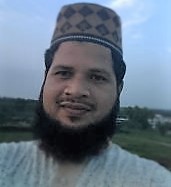 تعريف الدرس
سنة الاولى))الصف :- العالم 
الموضوع :– اللغة العربية الاتصالية
الوحدة الثانية:- الدرس الثالث
النص المدروس (10)
الوقت :- 40 داقائق 
التاريخ:- 28-09-2019
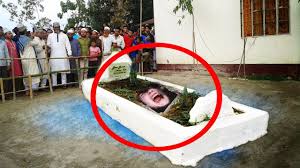 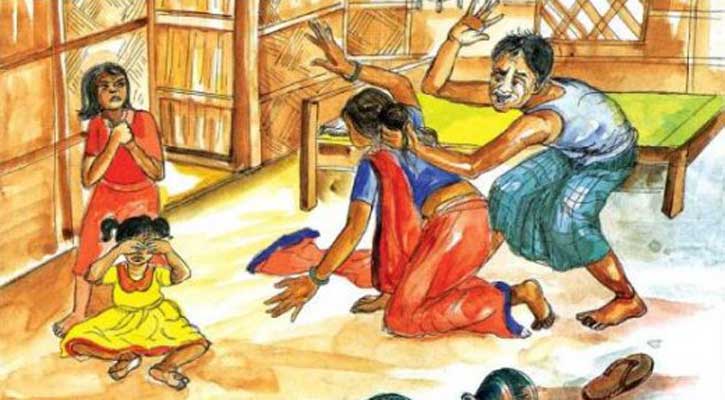 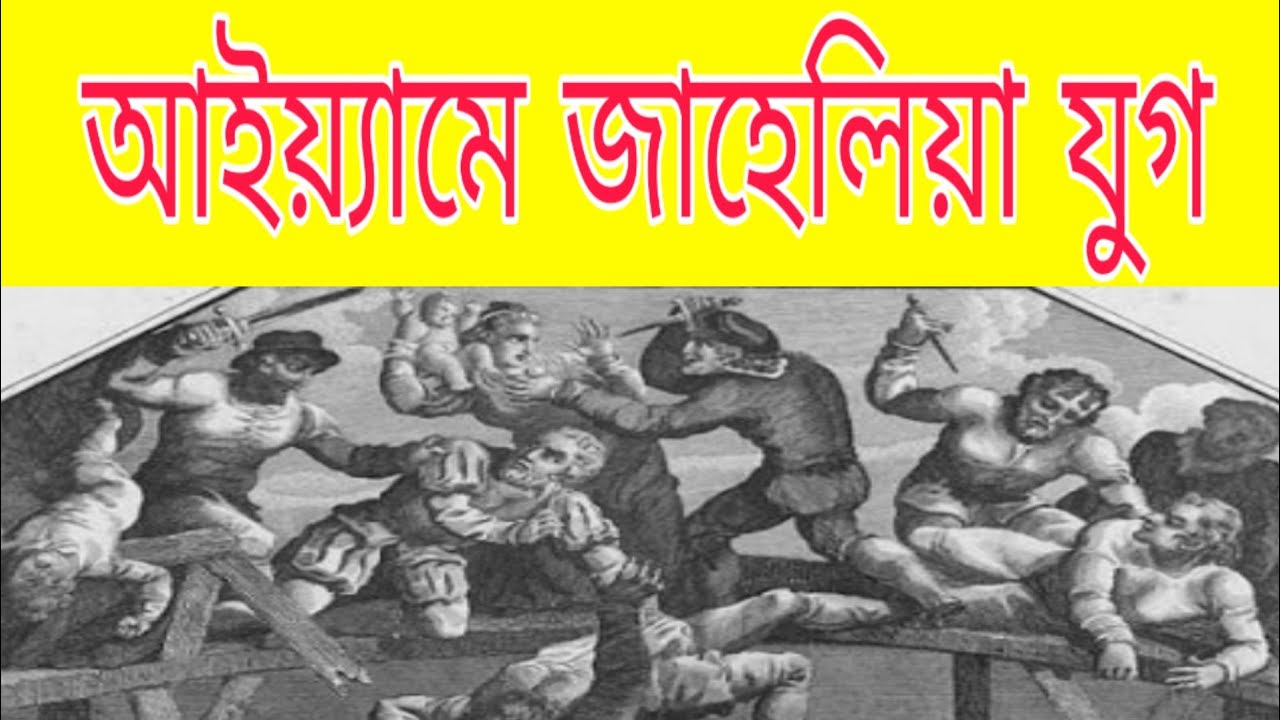 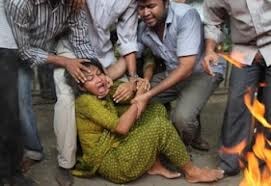 الدرس اليوم ...
المرأة و كيف عاملها الاسلام
استفادة الدرس
يستطيع الطلاب بعد فراغة الدرس ..... 
 
( ۱) يستطيع ان يبين حالة المرأة فى الجاهلية و الاسلام-
( ۲) يستطيع ان يكتب المرادف الكلمة المعينة -
( ۳)  يستطيع ان يعين فعل الماضى و المضارع-
حالة المرأة  فى الجاهلية
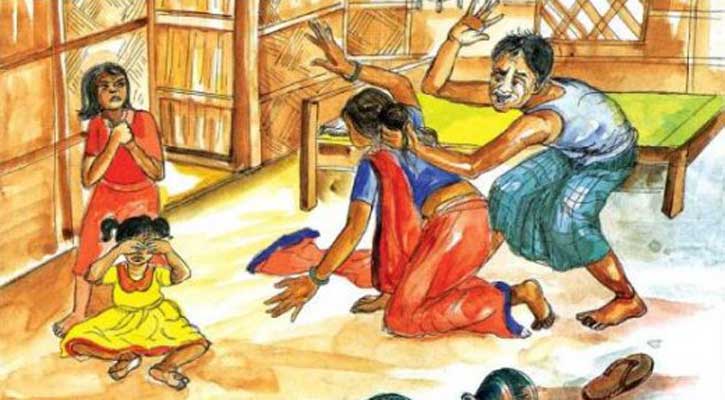 الظلم على المرأة
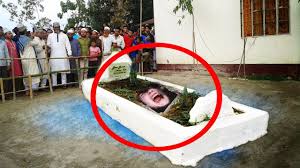 الدفن البنت الحية بغير حق
الزني اجبارا
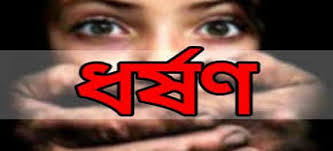 المحرومة عن الميراث
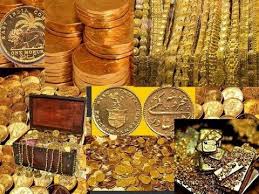 حالة المرأة فى الاسلام
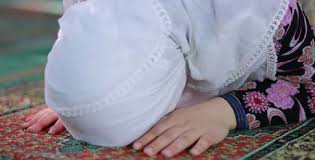 عيين للمرأة الميراث المال الميت
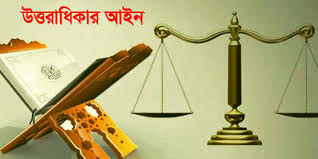 اعلن الرجل المرأة فى دين الله سواء
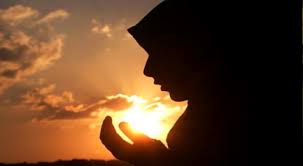 حرم قتل بنت بغير حق
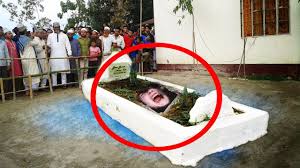 العمل المنفرد
ماذا حدد السول (ص) للمرأة؟

الوقت: 3 دقائق
الكلمات و مرادفها
صيغ ماضى و مضارع
العمل المجتمع
استخرج صيغ الفعل المضارع ثم حولها الى 
الفعل الماضى (اربعة فقط)

الوقت: 4 دقائق
العمل المنزلية
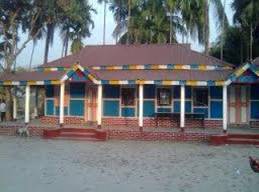 ما كانت عادة العرب قبل الاسلام فى شأن المرأة؟
شكرا – الى القاء
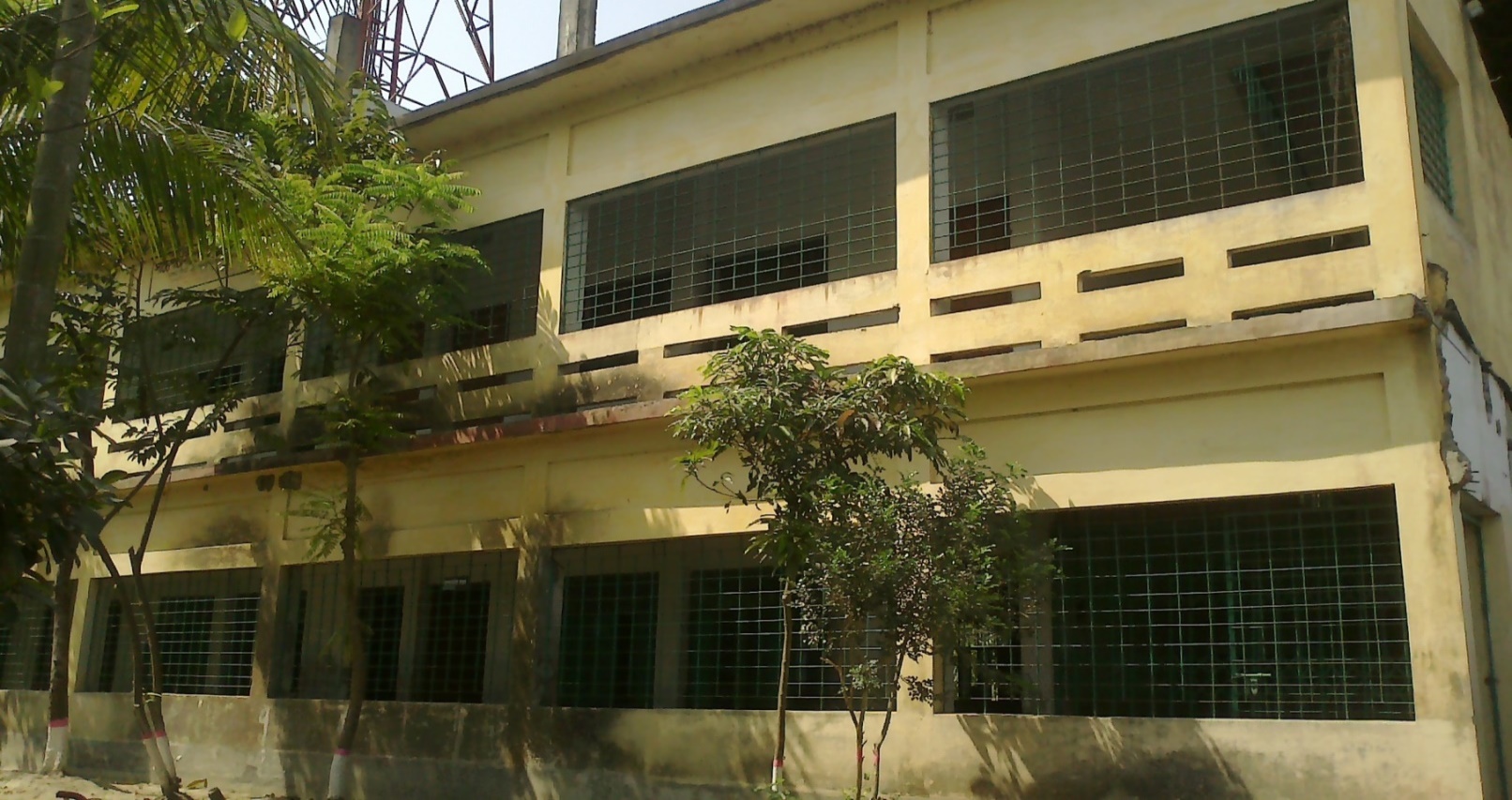 من يكرم يكرم